Program Quality and Child Outcomes: The Role of QRIS and its Relationship to Early Childhood Special Education
Beth Rous, University of Kentucky
Rena Hallam, University of Delaware
Verna Thompson, Delaware Department of Education
Donna Spiker, SRI
Measuring Child and Family Outcomes Conference 2011
Session Overview
QRIS from a national perspective (Beth)
Delaware’s experiences (Rena and Verna)
Future possibilities (Donna)
Discussion (All)
What is a QRIS?
Common Elements
Quality standards
Process for assessing/monitoring standards
Outreach and support to programs
Financial incentives
Consumer awareness


http://nccic.acf.hhs.gov/qrisresourceguide
QRIS Across the U.S.
Quality Standards
Licensing compliance
Ratio and group size
Health and safety
Curriculum
Environment
Child assessment
Director, teacher, provider qualifications
Family partnership
Administration and management
Cultural and linguistic diversity
Accreditation
Provisions for children with special needs
Community involvement
[Speaker Notes: p. 43 of Compendium has brief definitions of each of these.]
Assessing Observed Quality in QRIS
23 of 26 states with QRIS use an observation measure of quality
Most use the Environment Rating Scales (ERS)
A few (e.g., Virginia, Minnesota) use the Classroom Assessment Scoring System (CLASS)
Individual states use other measures
[Speaker Notes: Missouri uses the ECERS-E that focuses on curriculum, Vermont uses the Essential Practices Inventory.
Environment section of Compendium starts on p. 88]
Children with Special Needs
8 of 26 states address for centers
6 of 26 states address for family child care homes
Specialized training
Screening procedures
Planning for children with special needs
Documentation of plans & activities
Environmental accommodations
[Speaker Notes: Delaware: For a 5 star, staff are available to attend IEP/IFSP meetings for joint planning
In Compendium, this information is on p. 153]
RTT-Early Learning Challenge
QRIS Program Standards
Early learning and development standards
Comprehensive assessment system
Early childhood educator qualifications
Family engagement strategies
Health promotion practices
Effective data practices
Absolute priority about Children with High Needs
[Speaker Notes: RTT-ELC is already changing the conversation to bring together the ece and ecse worlds to think about QRIS. States applying for RTT-ELC must think about how their QRIS addresses
The needs of “Children with High Needs”—which includes children with disabilities.
RTT-ELC also talks about the importance of conducting appropriate assessments of young children and using the assessment information appropriately to support the development and learning of all children, particularly children with high needs.  The early childhood special education/early intervention world has a lot of wisdom to provide.]
Resources
http://www.acf.hhs.gov/programs/opre 
Compendium of Quality Rating Systems and Evaluations 
State Profiles
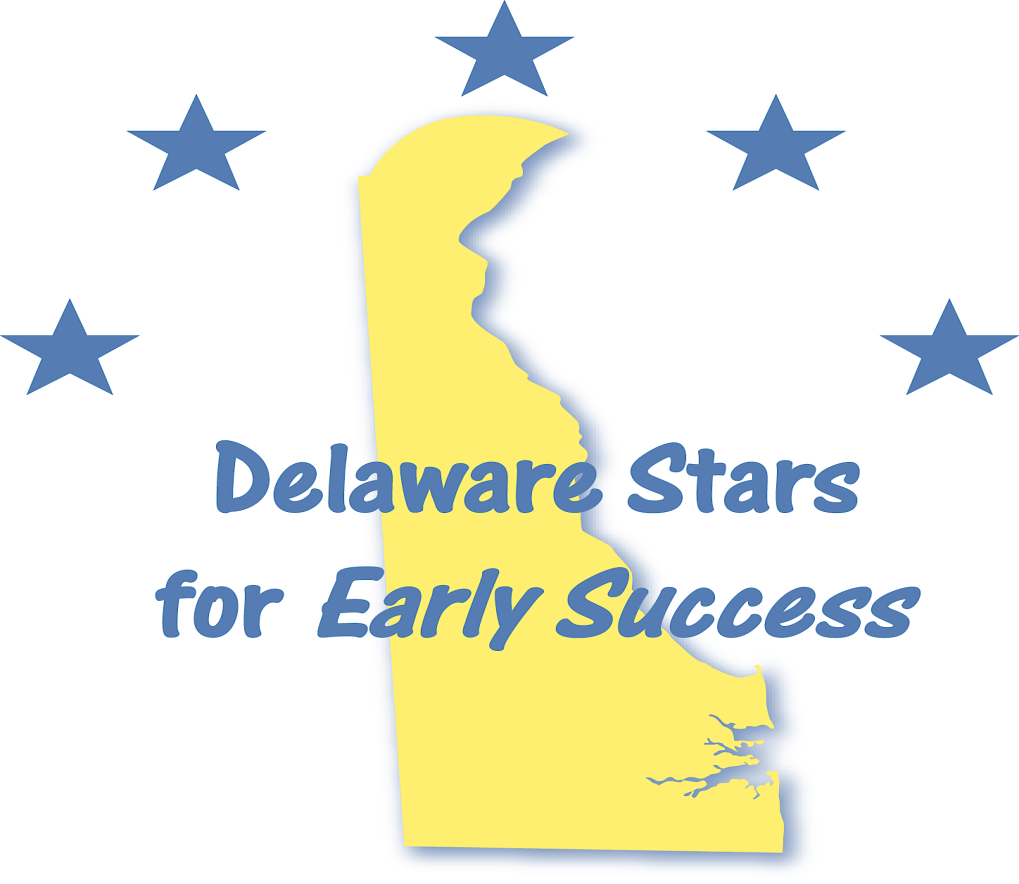 Rena Hallam
Delaware Institute for Excellence in Early Childhood, University of Delaware
Verna Thompson
Delaware Department of Education
September, 2011
Presentation Outline
Overview of Delaware Stars for Early Success
Historical Perspective on QRIS development and integration with services for young children with disabilities
Current Status of Delaware Stars
Framework for QRIS redesign and next steps
Delaware Stars
Voluntary QRIS implemented in 2007 to serve all types of licensed child care in Delaware. 
5 Star Levels with successive quality requirements in four program areas:
Learning Environments and Curriculum
Program Administration and Management
Family and Community Partnerships
Professional Development and Qualifications
Benefits of program participation include:
Technical Assistance
Grants and Awards
**Tiered Reimbursement to be implemented October, 2011
Historical Perspectives on Initial Development
Vision (2005)
All of Delaware’s children and families will have access
to quality early care and education from birth through
school-age. 
One of the primary reasons for creating QRIS system in Delaware
Provide quality learning environments for children with disabilities and children at risk
QRIS standards 
Initial Standards- Indicator for serving children with disabilities (staff training on inclusion, implementing IEP activities)
Later standards -Removed indicator for disabilities and embedded information in standards
Current Status of Delaware Stars
Challenges in participation rates and program movement through the star levels
New Governor’s initiative in early childhood increased subsidy rates and created a tiered reimbursement system 
Stars in currently in a redesign and ramping up phase.
Current Participation and Ratings (n=181)
What Have We Learned?
Many programs are getting “stuck” at low levels of the rating system 
Too much focus on paperwork, too little focus on practice
Great variability in accessing resources and supports from Delaware Stars
Providers need more flexibility and more responsive TA
System is struggling to improve quality of care for all children
Foundation for QRIS Redesign
Practice Principles
Continuity of Care
Inclusive Practice
Intentionality
Systems Principles
Increase visibility of state infrastructure to promote quality
Align quality infrastructure in ways that makes sense to programs
Collaboration with Key Stakeholders
Implementation Principles
Use data to inform technical assistance
Use recommended technical assistance practices; diversify our strategies
Engage programs more effectively
State Quality Infrastructure
PROGRAM
 QUALITY
Current Collaborative Efforts between QRIS and Services for Young Children with Disabilities
Inclusion of new indicators related to young children with disabilities across all four dimensions of program quality in QRIS
Indicator Review – state-level review and input from cross-agency  Expanding Inclusive Early Intervention Opportunities  (EIEIO) group
Support for Inclusion Credential for child care personnel
Sharing QRIS information with 619 providers – TA opportunities
Next Steps for Delaware
Race to the Top Early Learning Challenge Grant Application
QRIS system needs to include programs serving children with disabilities 
Increased emphasis on recruitment and support to programs serving high proportions of low-income children
Stars “Plus” 
Higher intensity support to high need programs delivered in a cohort model
Measuring Quality of ECE Programs for Children with Disabilities
Donna Spiker
Measuring & Improving Child & Family Outcomes Conference, New Orleans, LA
September 2011
Quality Framework
Based on a book chapter:
Spiker, D., Hebbeler, K., & Barton, L. (2011). Measuring quality of ECE programs for children with disabilities. In M. Zaslow, K. Tout, T. Halle, & I. Martinez-Beck (Eds.), Measuring quality in early childhood settings. (pp. 229-256). Baltimore, MD: Paul H. Brookes Publishing Company.
Four types of participation in the ECE system for young children with disabilities
C1

Integrated program
A


 General early care and education
(GECE)
B


IDEA supports and services
(EI/ECSE)
Discrete programs

C2
Critical quality questions
Does this general early care and education (GECE) program provide a high-quality experience for children with disabilities?
Does this EI/ECSE program provide high-quality services?
Are the GECE program and the EI/ECSE program coordinating well to provide ahigh-quality experience for children with disabilities?
Considerations related to measuring program quality for children with disabilities
Common elements of quality (DAP) such as:
Instructional practices to promote learning
Teacher-child interactions
Assessment practices
Use of materials & physical environment
Individualization: Adaptations & accommodations
Program quality versus Individualized quality
Implementing the child’s OFSP or IEP
Parent Partnerships
Proposed framework for program quality for children with disabilities: Major areas, with related concepts and examples
Major Area # 1. Interactions
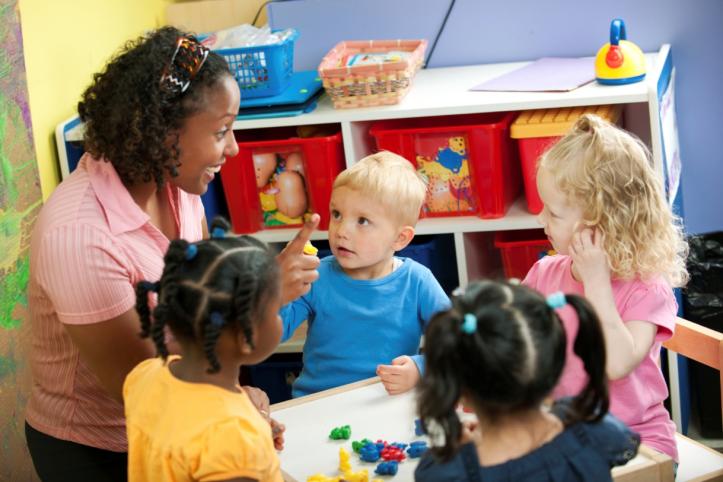 Interactions with peers
Interactions with adults
Major Area #1. Interactions:Related concepts and examples
Presence of typically developing children
Adult facilitation and support of child’s interaction with peers 
Adult use of appropriate techniques to address challenging behavior
Adult implementation of specialized techniques to facilitate language development
Major Area # 2. Program features
Curriculum
 Instructional practices
 Scheduling
 Nature of activities
 Materials
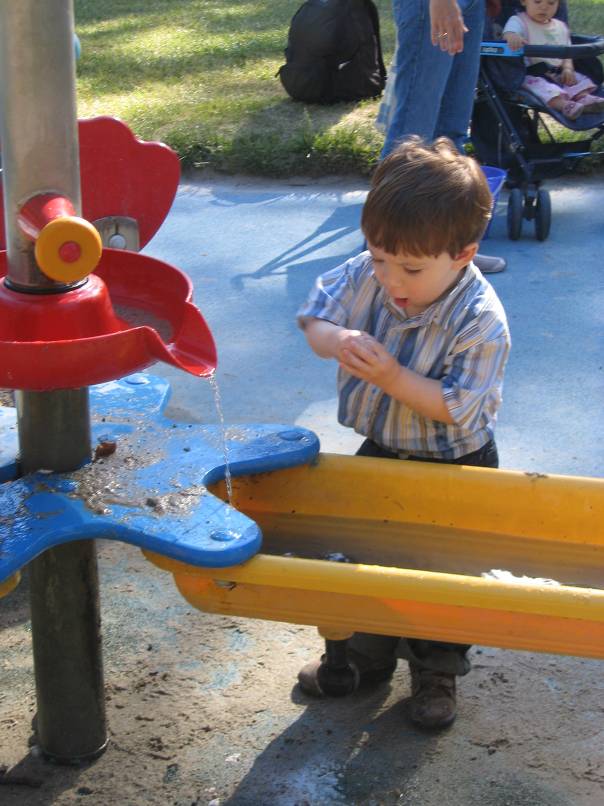 Major Area # 2. Program Features:Related concepts and examples
Curriculum modifications and adaptations
Instructional practices geared to child’s needs
Use of everyday routines to promote development and learning
Availability of specialized materials
Full engagement of child in activities
Implementation of IFSP/IEP
Developmentally appropriate and functional goals
Integration of specialized services
Major Area # 3. Staff characteristics & program structure
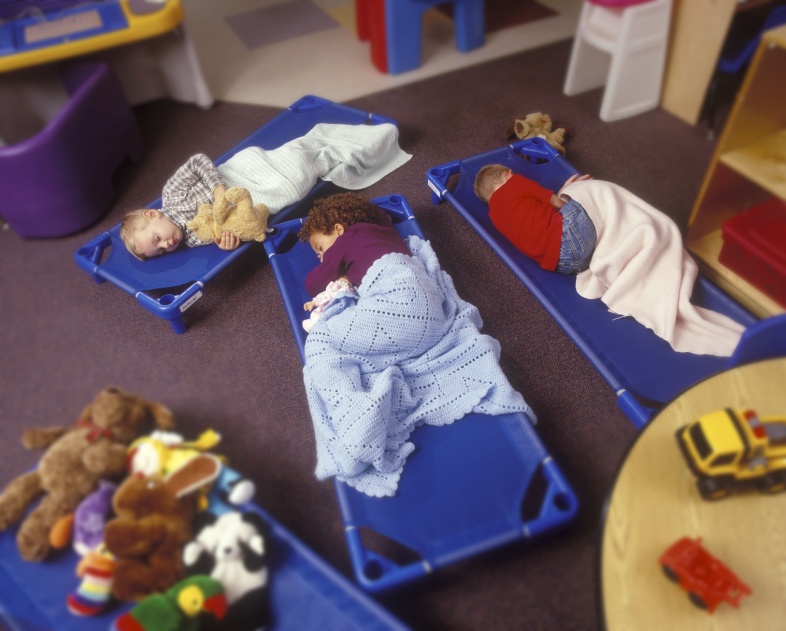 Staff education
Staff training
Experience              
Beliefs
Goals
Child-to-staff ratios
Group size
Arrangement of physical space, equipment, furnishings
Major Area #3. Staff characteristics & program structure: Related concepts and examples
Professional development for staff related to children with disabilities in general and to the child’s special needs in particular
Staff support for inclusion
Reduced ratios for classes with a special needs child
Assistive technology, adapted equipment, modified physical space
Major Area # 4. Administrative characteristics
Philosophy (program goals, beliefs about children, families, and early education
Structures (policies, compensation)
Context (funding adequacy, accreditations, connections to other agencies)
Supports (professional development activities, availability and quality of specialists, supervision of staff)
Major Area #4. Administrative characteristics: Related concepts and examples
Policy voicing support for inclusion
Zero reject policy
Coordination between general and specialized programs/services
Access to specialists
Time provided to support team planning
Transdisciplinary service provision
Major Area #5. Parent partnerships
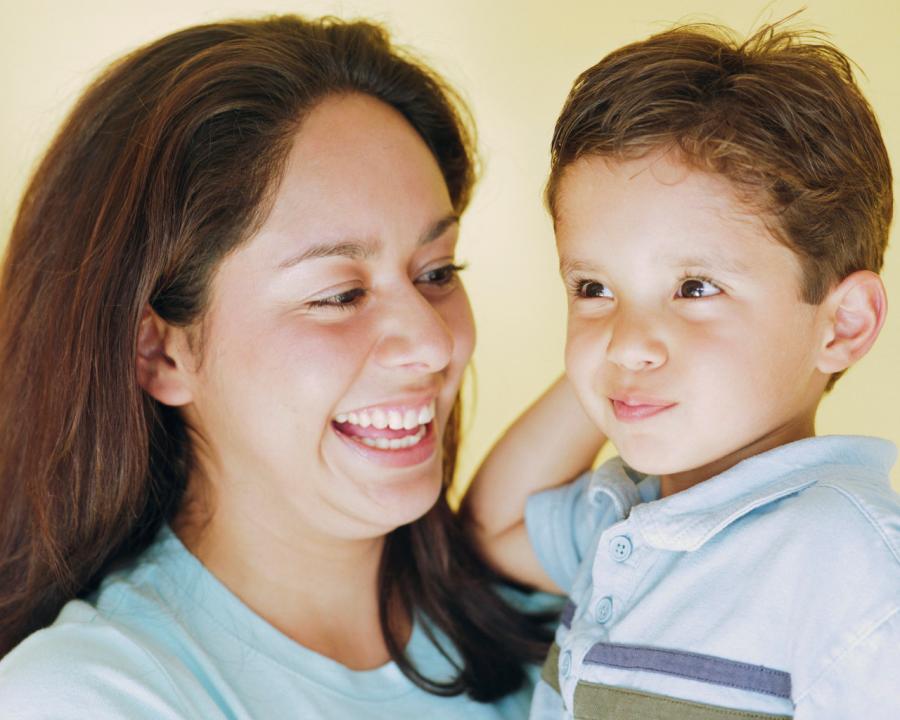 Communication
Program support for family outcomes
Family-centered practices
Major Area # 5. Parent partnerships Related concepts and examples
Services and supports designed to help parents support child’s development and learning
Staff use of parents’ knowledge of child’s strengths, needs, and interests
Ongoing communication to support continuity of experiences for child between home and center
Important decisions related to child’s programs or services made jointly by parents and providers
Few measures to examine program quality for children with disabilities
Two assessment tools designed to measure inclusive program practices for children with disabilities:
SpeciaLink Child Care Inclusion Practices Profile and Principles Scale
Quality Measures of Inclusive Experiences Measure (QuIEM)
Questions?
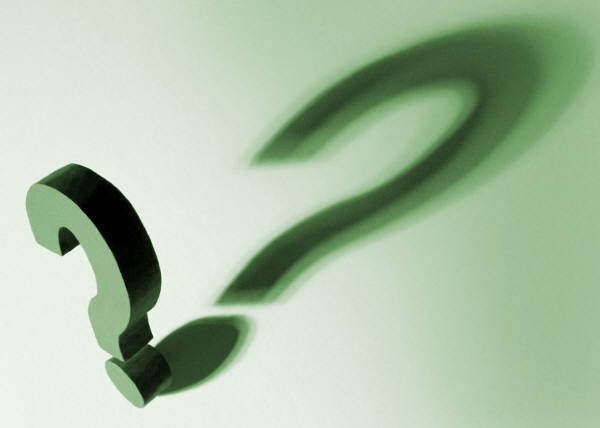